Тема: «Решение задач с величинами: цена, количество, стоимость»
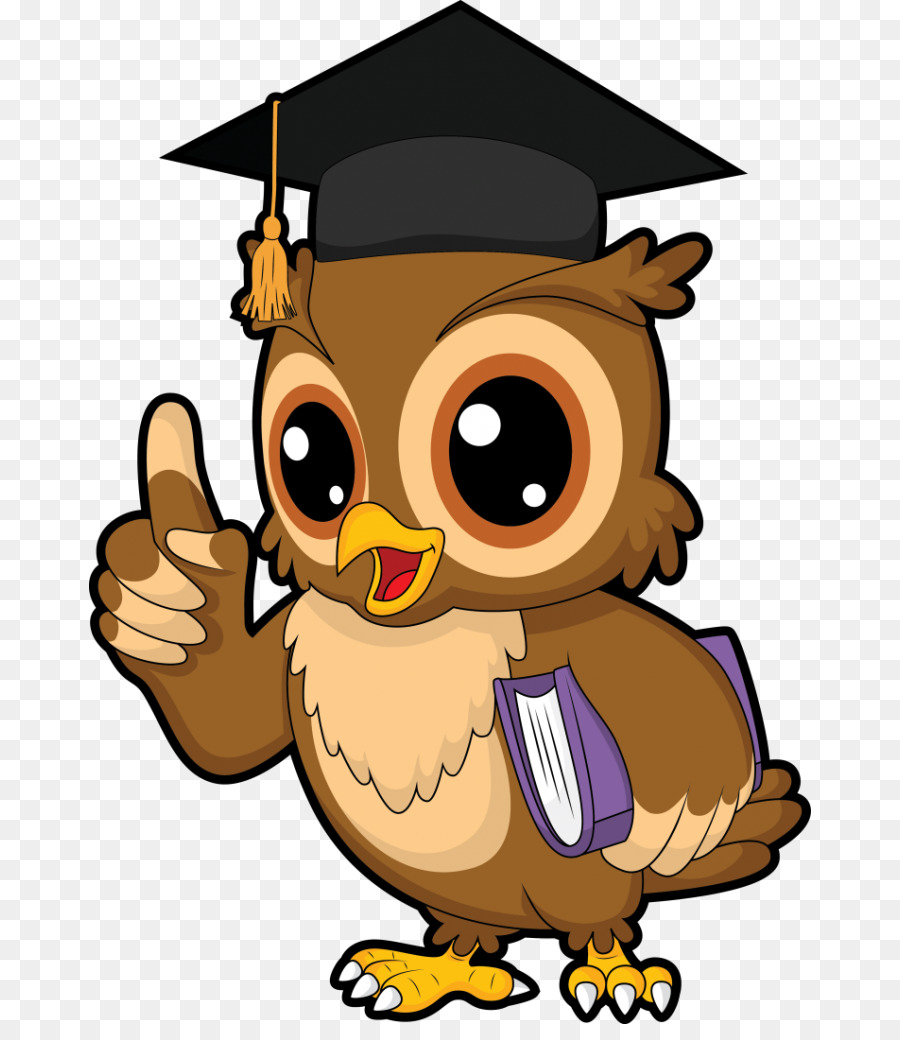 2 класс ГБОУ ООШ с.Парфеновка
                                                       Учитель: Попова Наталья Васильевна
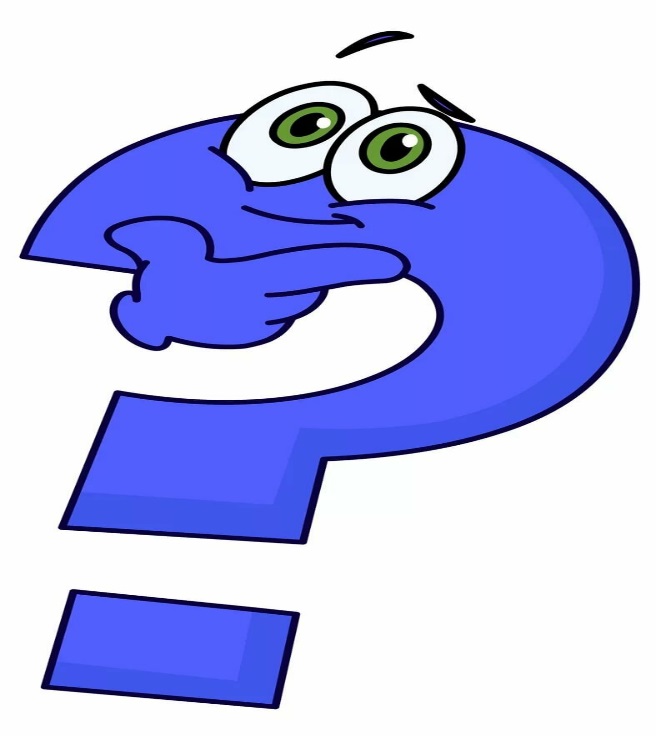 1.Сосчитайте и дайте правильный ответ.
1. Произведение 2 и  4 увеличить на число 56.
2. От числа 62 отнять произведение чисел 6 и 2.
3. Произведение чисел 2 и 5 увеличить на 36.
4. К частному чисел 14 и 2 прибавить 60.
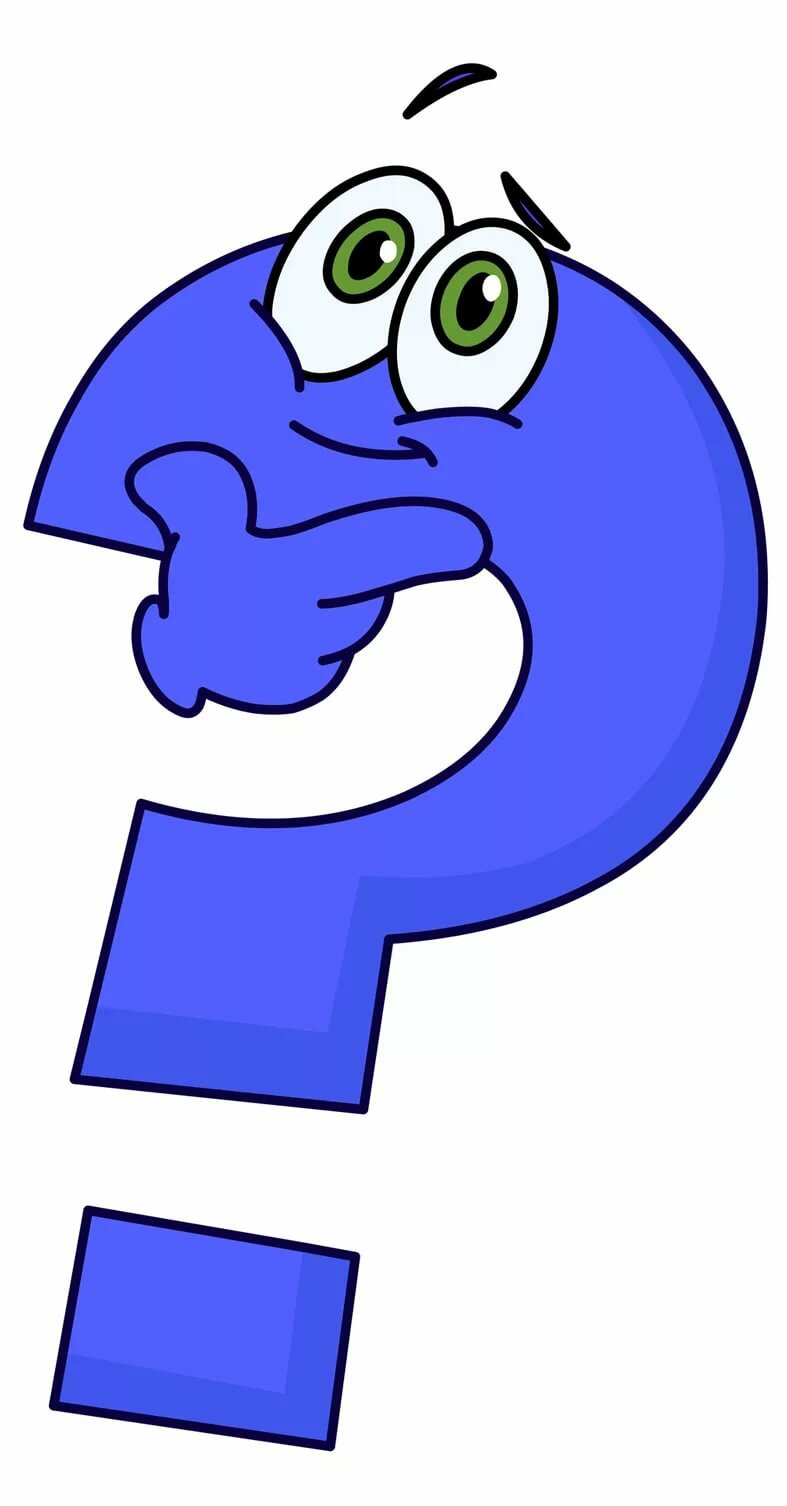 Реши :
45 + 38 =     26+29=      17 + 16 =        18 + 36 =
45 - 29 =      5 + 83 =     50 - 28 =         99 - 9 =
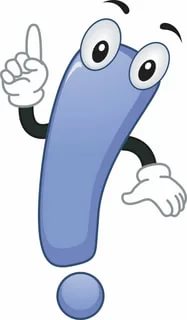 Ц×К = Ст
Ст : К =Ц
Ст : Ц = К
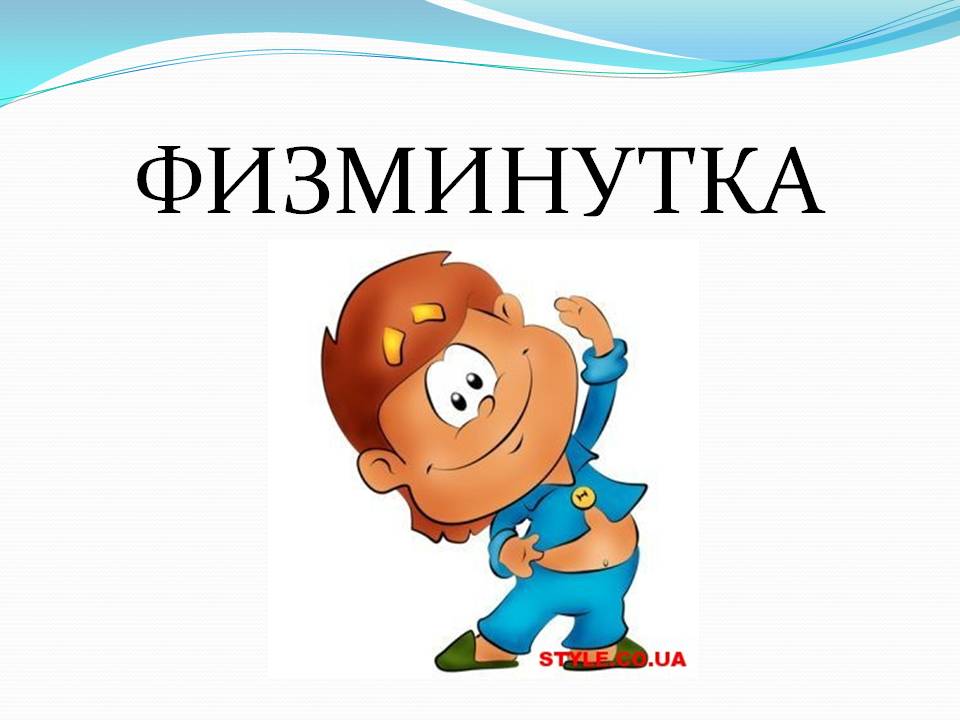 Спал цветок и вдруг проснулся, (Туловище вправо, влево.) Больше спать не захотел, (Туловище вперед, назад.) Шевельнулся, потянулся, (Руки вверх, потянуться.) Взвился вверх и полетел. (Руки вверх, вправо, влево.) Солнце утром лишь проснется, Бабочка кружит и вьется. (Покружиться.)
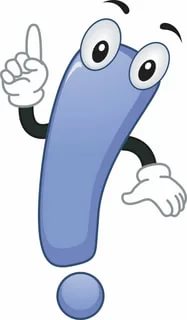 домашнее задание: учебник с.77 №3,7.